Timeline Assignment Overview
TIMELINE ASSIGNMENT
Assignment: You will create a timeline of at least 30 important items (you can add more if you’d like) from Period 1 (1450 to 1648).  Each item must have the following essential information (also see examples below):
Date or date range when the item took place
Where the item took place
What happened AND the Thematic Learning Objective (TLO) code to which most closely fits with the nature of the item in question
The significance of the item.  This section is important so be sure to include quality information here. Use your own words, don’t copy from other people.
You can use the Key Concepts, your Chapter Notes Study Guides, or the other resources on the website to find the most important items to include – don’t just pick items of minor importance.
THEME 1: Interaction with the Rest of the World (INT)
“This theme focuses on the various factors and motivations that contributed to Europe’s interaction with the world since 1450, as well as the impact this interaction had both on Europe and on non-European societies.”
Examples include: 
Religious, economic, cultural and political motives for overseas exploration
Political, scientific, technological developments facilitated exploration and contact with the world
How motives for overseas colonies changed from 1450 to the present
How Europe’s interaction with the world shaped European culture, politics and society (and vice-versa)
National rivalries for overseas development, Social Darwinism, the Mandate System, Trade systems, Mercantilism, warfare abroad, commercial rivalries, the Industrial revolutions impact, decolonization
Theme 2: Poverty and Prosperity (PP)
“This theme focuses on the role that economic development, especially the development of capitalism, played in Europe’s history as well as its social and political impact”
Examples include:
Events related to how capitalism developed as a system
The development of new technologies and industries and their impact on economic growth and changes in the standard of living across Europe
Impact of capitalism on society
Causes and consequences of economic inequality
Mercantilism, market economies, the consumer revolution, the Industrial revolutions, the agricultural revolutions, the social impacts of industrialization, new medical technologies, changes in the quality of life, mass production
Theme 3: Objective Knowledge and Subjective Visions (OS)
“This theme focuses on the creation and transmission of knowledge in Europe’s history with particular focus on the relationship between traditional sources of authority and the development of differing world views”
Examples include:
Traditional knowledge sources and their impact on transmission of knowledge
The changing role of the church as a source of knowledge (war, reformation etc.)
The emergence of the Scientific Revolution and its impact on traditional knowledge sources
New theories of government vs. traditional systems and their impact
Emergence and spread of new philosophical systems of thought
The emergence of individualism, subjectivity, and emotion as valid sources for knowledge 
Religion from public matter to private belief
Theme 4: States and Other Institutions of Power (SP)
“This theme focuses on the development of various forms of government and civil institutions since 1450 and the social, cultural and economic impact of political change”.
Examples include:
The economic role and governmental forms across Europe from 1450 to the present
How and why European governments and political forms have changed over time
The changing nature of governments role in the economy over time
Development of political theories leading to increasing individual rights
The relationship between church and states over time
The emergence of democratic principles
The emergence of non-government civic institutions and their role in society
The impact of warfare on governments and their relationship to each other/balance of power
The concept of the balance of power and how it developed over time
Theme 5: Individual and Society (IS)
“This theme focuses on changes to family, class and social groups in European history, on how these have changed in form and in status, and on the impact of such changes for both the individual and society”.
Examples include:
How technology has impacted individuals and society
How ideas about family life and gender roles have changed over time
Tensions between the individual and society over time (e.g. slave trade, industrialization, Nazis/fascism)
How the status of specific groups in society have changed over time 
 How ethnicity, race, gender, religious affiliation, and class have affected the individual’s relationship to society
Theme 6: National and European Identity (NI)
“This theme focuses on how and why definitions and perceptions of         regional, cultural, national and European identity have developed and 	    been challenged over time.
Examples include:
How national identities were created, developed and challenged
 how and why cultural, regional, and other social identities 			             coexisted with national identities and occasionally challenged 			          the notion of a unified nation or empire
How and why political, economic, and religious developments 		         challenged or reinforced the idea of a unified Europe
How overseas expansion, warfare, and international diplomacy affected Europeans’ identification of themselves as members of national, cultural, regional, or transnational groups.
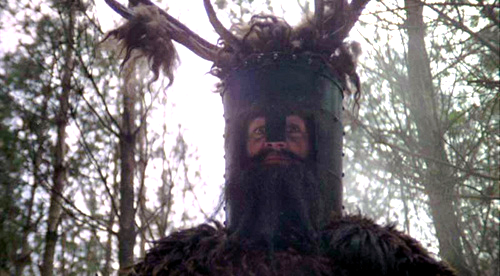 Examples